HL-2A
EX/P7-22
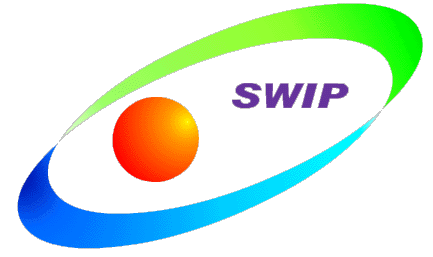 Comparison of the characteristic of ELM-filament mitigation induced by Supersonic Molecular Beam Injection and Pellet Injection on HL-2A
This years, ELM-mitigation is a very hot topic.  Many methods were developed to mitigate ELM, such pellet injection, SMBI, RMP, and so on, Even though there have been many experiments, the detailed properties of ELM-filaments during ELM-mitifgation have seldom reported.
Contribution
These paper study and compare characteristic of ELM-filament during ELM-mitigation induced by Supersonic Molecular Beam Injection and Pellet Injection. It is useful for us to understand the mechanism of suppression of convective transport induced by ELM-filament. With these experiment ,we find:

Filament density amplitude is suppressed after ELM-mitigation.

Filament radial velocity decrease after ELM-mitigation.
  Filament density amplitude suppression lead to  the decrease of velocity .
  Reduction of Filament temperature lead to  the decrease of velocity .

electron-ion collisionality increase, leading to the decrease of long-range correlation and 

 intermittent convective transport, which is induced by ELM-filament, is suppressed strongly